স্বাগতম
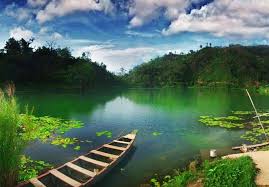 মাসুদ স্যার স,ই,ক.
1
[Speaker Notes: স্বাগতম স্লাইডটি পাঠসংশ্লিষ্ট করা হয়েছে। ছবি নিয়ে  শিক্ষার্থী প্রশ্ন করলে উত্তর দিতে হবে, না করলে   এই স্লাইড নিয়ে আলোচনা নিষ্প্রয়োজন।
ুু]
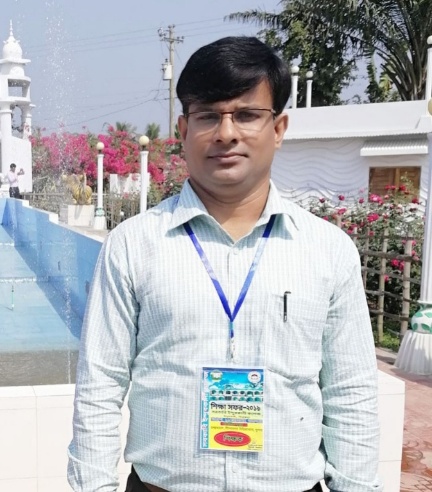 সমাজবিজ্ঞান ২য় পত্র
দ্বাদশ শ্রেনী 
সাধারণ পাঠঃ বাংলাদেশের নৃ-গোষ্ঠীর জীবন ধারা 
বিশেষ পাঠঃ বাংলাদেশের ক্ষুদ্র নৃ - গোষ্ঠী  
সময়ঃ ৪৫ মিনিট
পরিচিতি
এ.কে. এম মাসুদুজ্জামান
প্রভাষক সমাজবিজ্ঞান
সরকারী ইন্দুরকানী কলেজ
ইন্দুরকানী, পিরোজপুর।
mzaman274@gmail.com
Mobile :01818321562
মাসুদ স্যার স,ই,ক.
2
আজকের পাঠ: 
বাংলাদেশের ক্ষুদ্র জাতিসত্তা
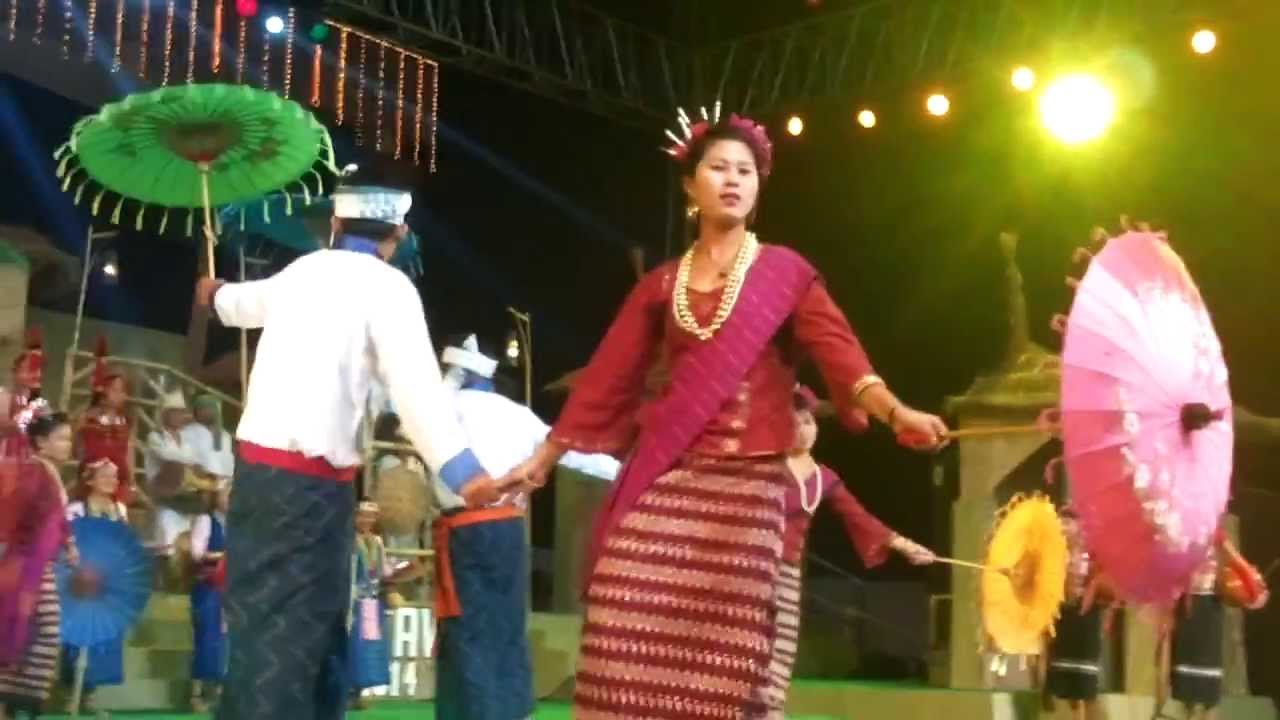 উপরের নৃত্যটি ত্রিপুরা এবং নিচেরটি সাঁওতালদের
দুটি ভিন্ন উপজাতির নৃত্য
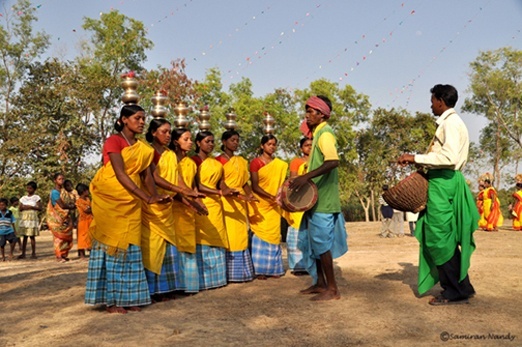 কোনটি কোন উপজাতির নৃত্য?
দুটি চিত্রের নৃত্যের মধ্যে কী কোন পার্থক্য দেখা যায়?
মাসুদ স্যার স,ই,ক.
3
[Speaker Notes: আজকের পাঠ (বাংলাদেশের ক্ষুদ্র জাতিসত্তা) ত্রিপুরা ও  সাঁওতাল]
শিখনফল
এ পাঠ শেষে শিক্ষার্থীরা-
১। নির্বাচিত অংশটুকু শুদ্ধ উচ্চারণে পড়তে পারবে।
২। নতুন শব্দগুলো ব্যবহার করে  অনুচ্ছেদ গঠন করতে পারবে। 
৩। ত্রিপুরা ও সাঁওতাল ক্ষুদ্র জাতিসত্তা সম্পর্কে বলতে পারবে।
মাসুদ স্যার স,ই,ক.
11/28/2020
4
[Speaker Notes: শিক্ষকের জন্য শিখনফল , শিক্ষার্থীদের নাও দেখানো যেতে পারে।]
সরব পাঠ
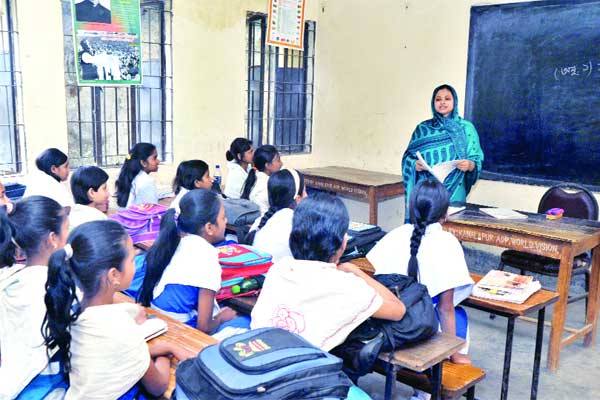 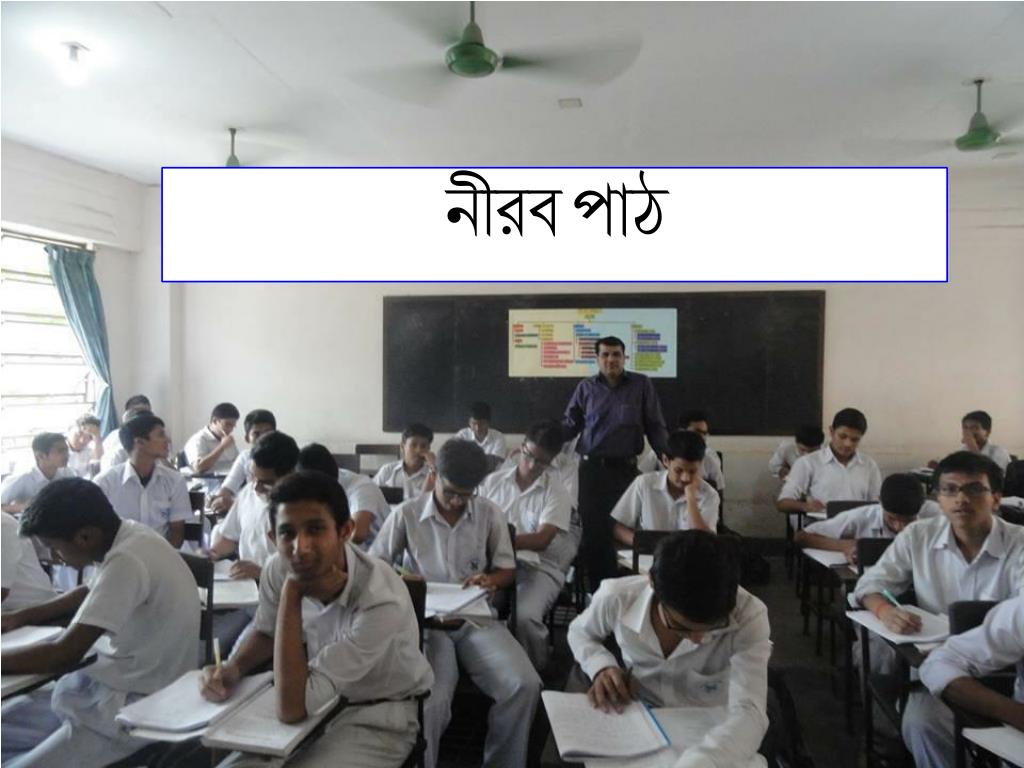 আদর্শ পাঠ
সরব পাঠ
মাসুদ স্যার স,ই,ক.
সাবরিনা জেরিন,বিসিপিএসসি
11/28/2020
5
এসো তাহলে শব্দার্থসমূহ শিখে নেই
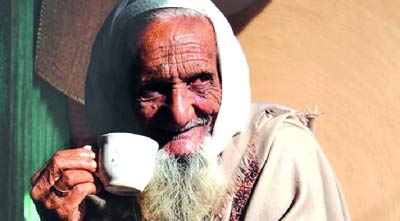 বয়স্ক
প্রবীণ
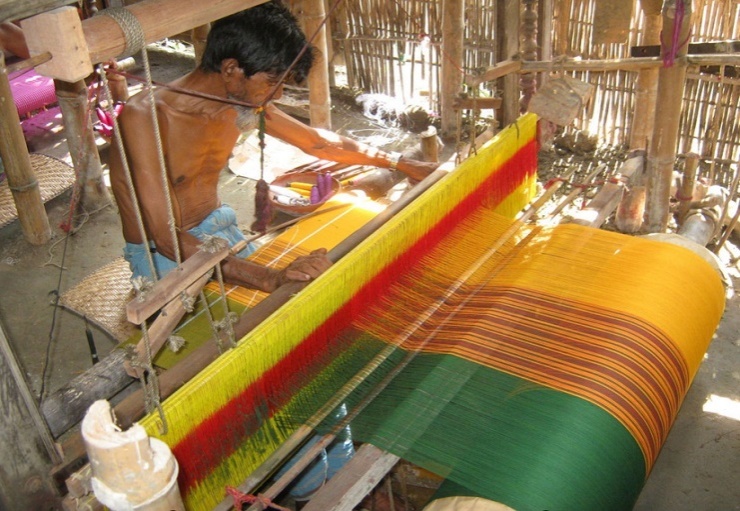 বোনা
বয়ন
মাসুদ স্যার স,ই,ক.
11/28/2020
6
6
এসো তাহলে শব্দার্থসমূহ শিখে নেই
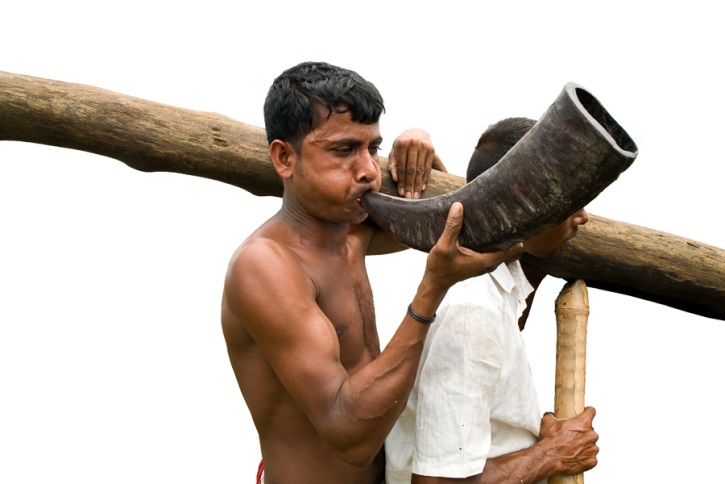 ফুঁ দিয়ে বাজানোর জন্য শিং বা ধাতু দিয়ে তৈরি বাদ্য বিশেষ
শিঙ্গা
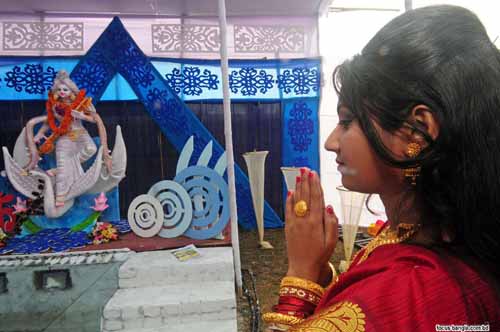 উপাসনা
অর্চনা
মাসুদ স্যার স,ই,ক.
7
7
ত্রিপুরা
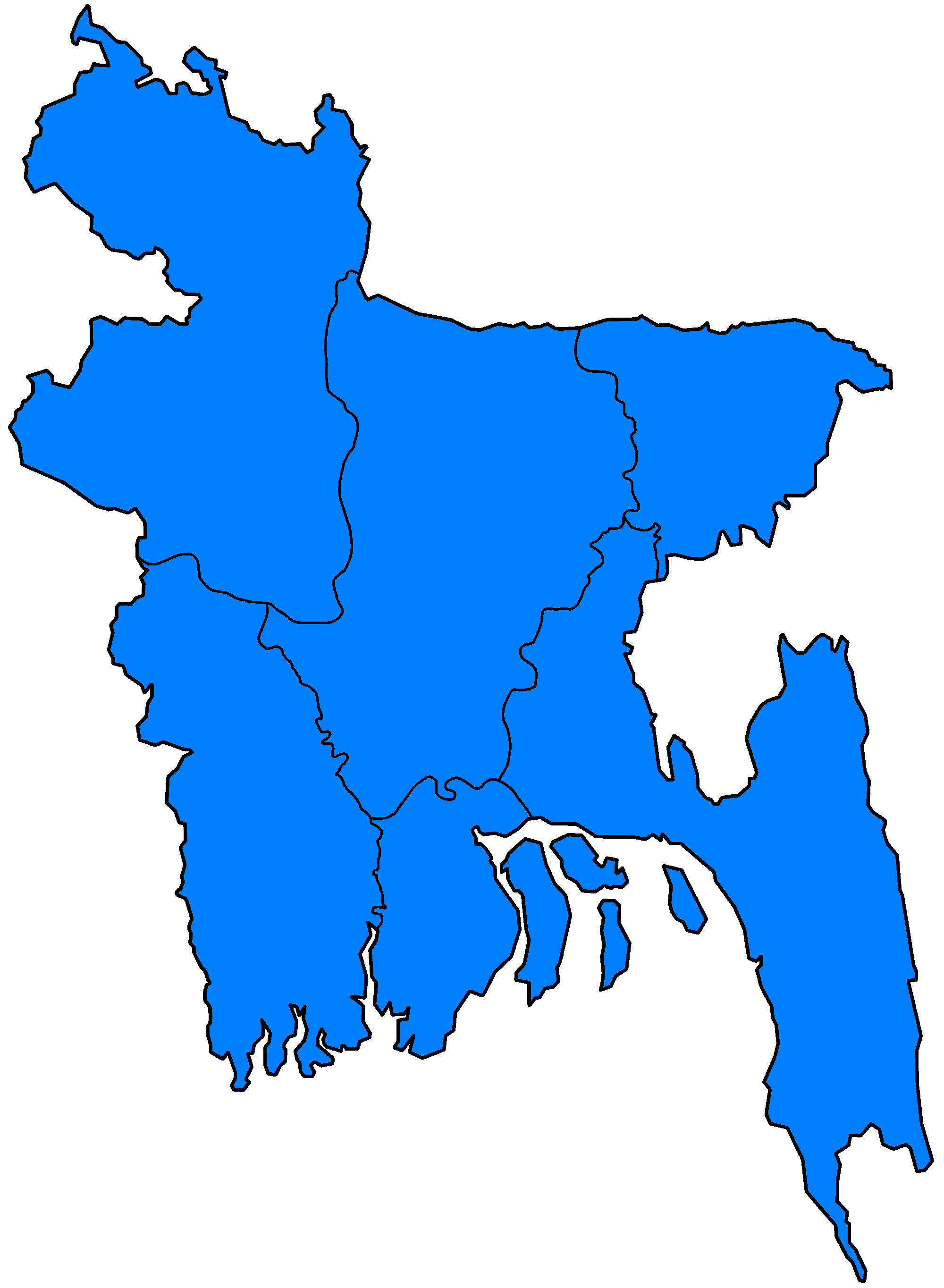 সিলেট, রাঙামাটি ও খাগড়াছড়ি, চট্টগ্রাম, বৃহত্তর কুমিল্লা, নোয়াখালি
ত্রিপুরারা প্রধানত কোন জেলায় বসবাস করে?
মাসুদ স্যার স,ই,ক.
8
ত্রিপুরারা সনাতনী হিন্দু ধর্মাবলম্বী। তবে প্রাচীন লোকজ ধর্মের নানা দেব-দেবীর পূজাও করে থাকে।
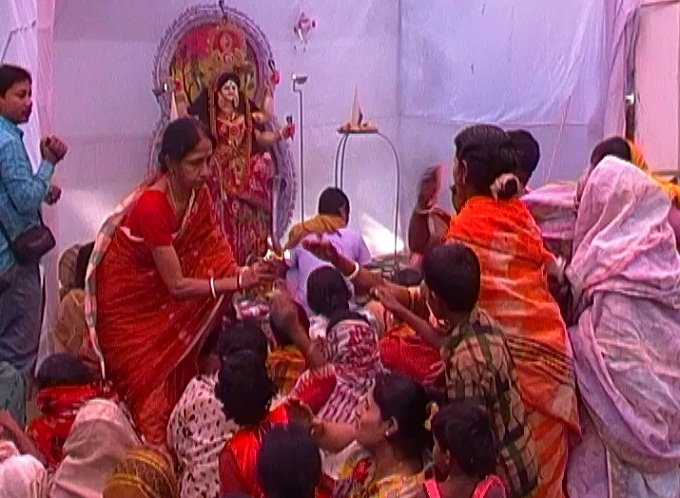 ত্রিপুরারা কোন ধর্মা্বলম্বী?
মাসুদ স্যার স,ই,ক.
9
ত্রিপুরারা মেয়েরা নিজেরাই তাঁতে তৈরি পোশাক পরিধান করে। উপরের অংশকে ‘রিসাই’ এবং নিচের অংশকে ‘রিনাই’ বলা হয়। পুরুষরা পরিধান করে নিজেদের তৈরি ধুতি ও গামছা।
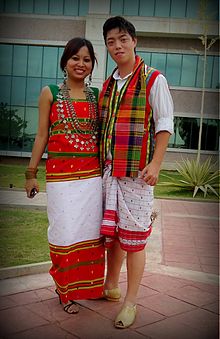 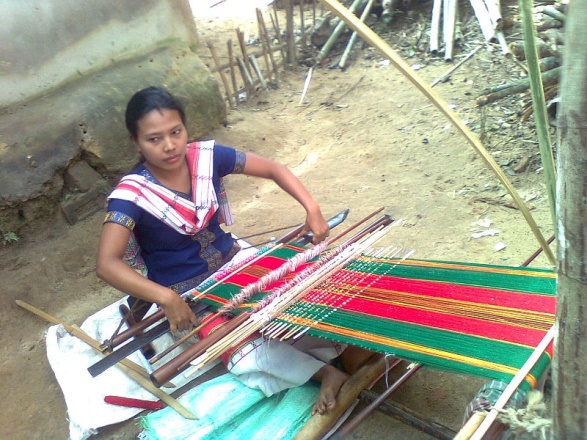 ত্রিপুরারা প্রধানত কোন ধরনের পোশাক পরিধান করে?
মাসুদ স্যার স,ই,ক.
10
একক কাজ
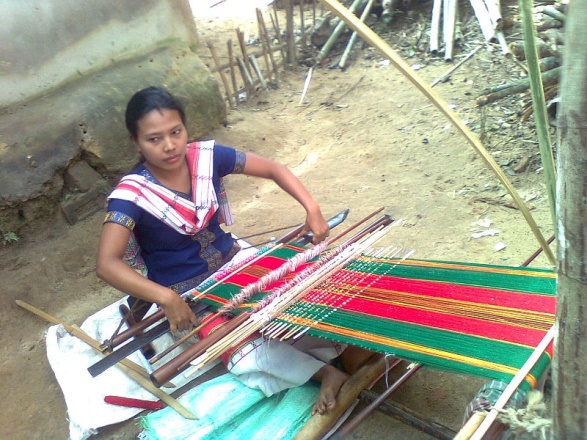 আজকের পাঠের কোন কোন শব্দের সাথে ছবিটির মিল রয়েছে তা খাতায় লেখ।
মাসুদ স্যার স,ই,ক.
11
ত্রিপুরারা কৃষিজীবি। তারা জুম চাষ করে। জুম চাষকে তাদের ভাষায় ‘হোগ’ বলা হয়।
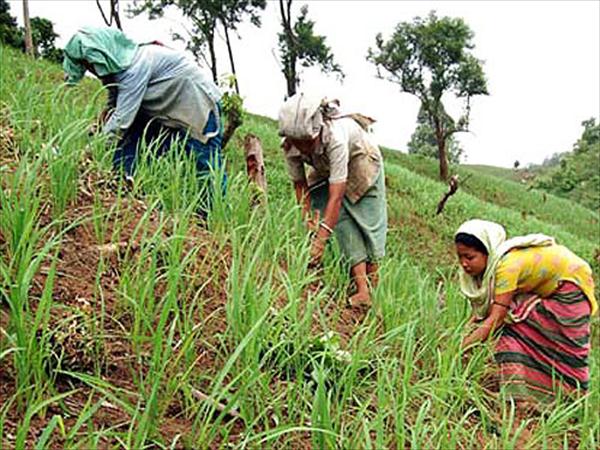 ত্রিপুরাদের পেশা কী?
মাসুদ স্যার স,ই,ক.
12
ত্রিপুরারা সাধারণত ভাত, মাছ, শুটকি, পাখির মাংস খেয়ে থাকে।
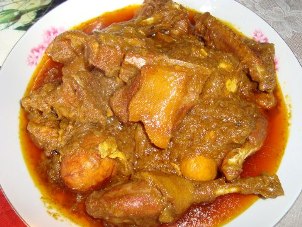 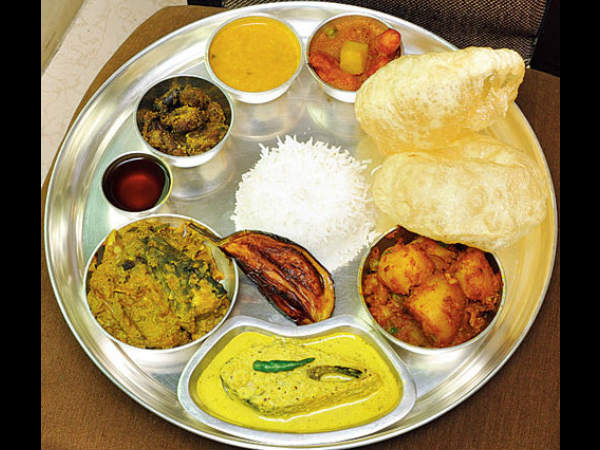 ত্রিপুরারা সাধারণত কী খেয়ে থাকে?
মাসুদ স্যার স,ই,ক.
13
ত্রিপুরাদের সংগীত ও নৃত্য খুবই সমৃদ্ধ। কয়েকটি নৃত্য হলো- কাথারক (মাঙ্গলিক) নৃত্য, চমলাই (ফসল ঘরে তোলার পর আনন্দ) নৃত্য, খুমচামাং (বসন্তের আগমন) নৃত্য, গড়িয়া (গড়িয়া দেবতার উদ্দেশ্যে) নৃত্য ইত্যাদি।
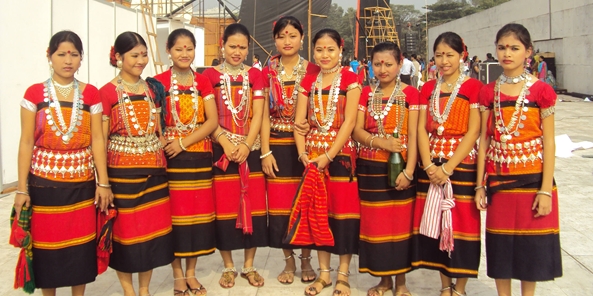 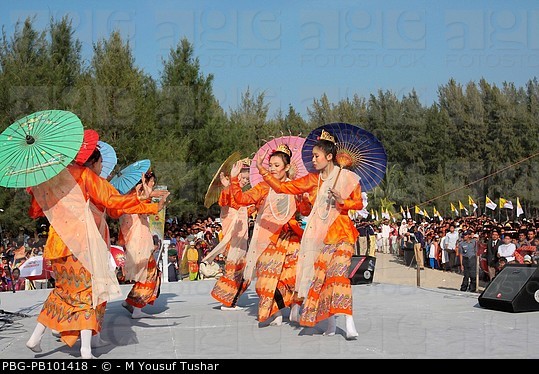 ত্রিপুরাদের সংস্কৃতি কেমন?
মাসুদ স্যার স,ই,ক.
14
দলগত কাজ
ত্রিপুরা জাতিসত্তার সংকৃতি সম্পর্কে দশটি বাক্য দলে আলোচনা করে লেখ।
মাসুদ স্যার স,ই,ক.
15
ত্রিপুরাদের বিয়েতে বিভিন্ন পর্যায় থাকে। এর একটি হলো চক কানাই।
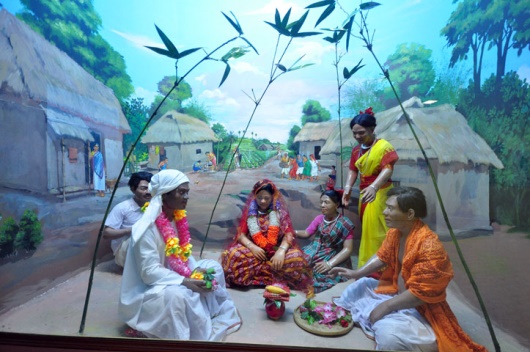 ত্রিপুরাদের বিয়ে অনুষ্ঠান কেমন হয়?
মাসুদ স্যার স,ই,ক.
16
সাঁওতাল ক্ষুদ্র জনগোষ্ঠীর
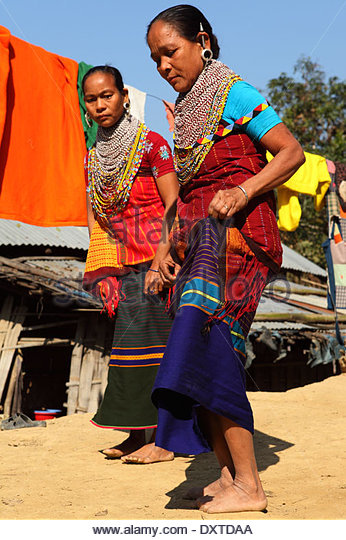 সাঁওতালরা অস্ট্রিক জনগোষ্ঠীর অন্তর্গত। তারা ১২টি গোত্রে বিভক্ত। এরা হলো- মুর্মু, হেমব্রম, মারান্ডি, সোরেন, টুডু ইত্যাদি।
সাঁওতালরা কোন জনগোষ্ঠীর?
চিত্রটি বাংলাদেশের কোন ক্ষুদ্র জনগোষ্ঠীর?
মাসুদ স্যার স,ই,ক.
17
সাঁওতালদের পরিবার পিতৃতান্ত্রিক। সম্পত্তির মালিকানায়, পরিবার ও সমাজে পুরুষই প্রধান।
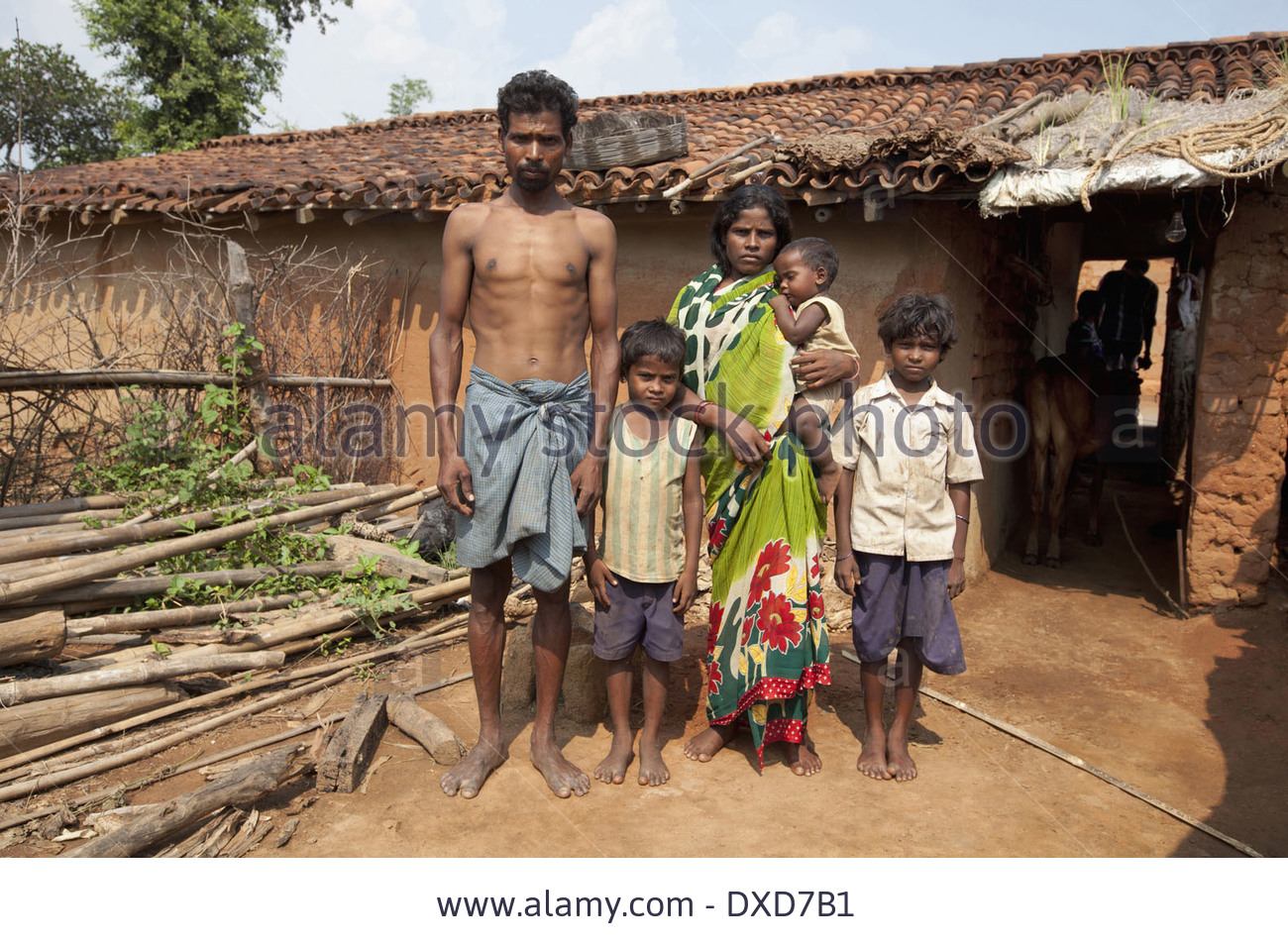 সাঁওতালদের পারিবারিক ব্যবস্থা কেমন?
মাসুদ স্যার স,ই,ক.
18
সাঁওতালদের নিজস্ব ধর্ম আছে কিন্তু কোন ধর্ম গ্রন্থ নেই। তাদের প্রধান দেবতা নিয়ে বিতর্ক আছে। সিং বোঙ্গা, ঠাকুর, ধরম এর মধ্যে যে কেউ আদি দেবতা হতে পারে।
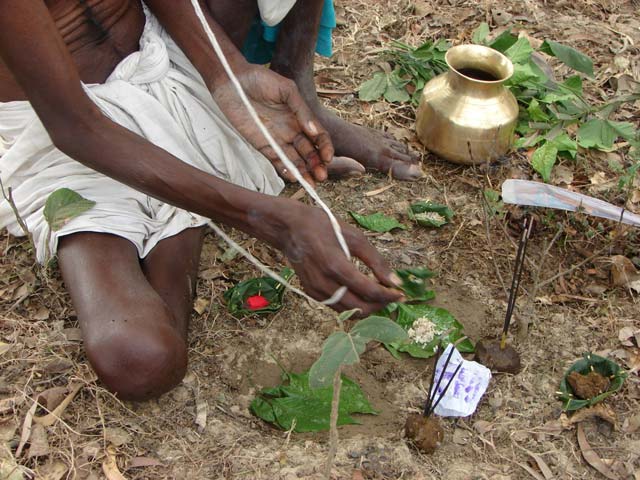 সাঁওতালদের ধর্ম সম্পর্কে কী জান  বল
মাসুদ স্যার স,ই,ক.
19
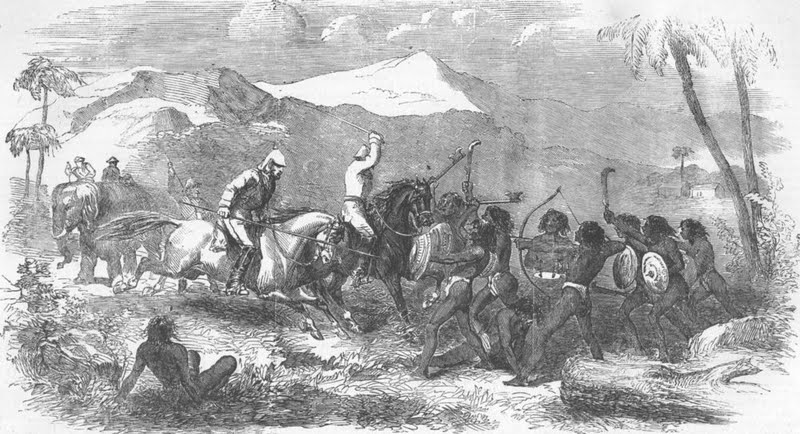 ব্রিটিশ বিরোধী আন্দোলনে বিশেষ করে  ‘সাঁওতাল বিদ্রোহ’ ও ‘নাচোল কৃষক বিদ্রোহ’ ছিল বিশেষ স্মরণীয়।
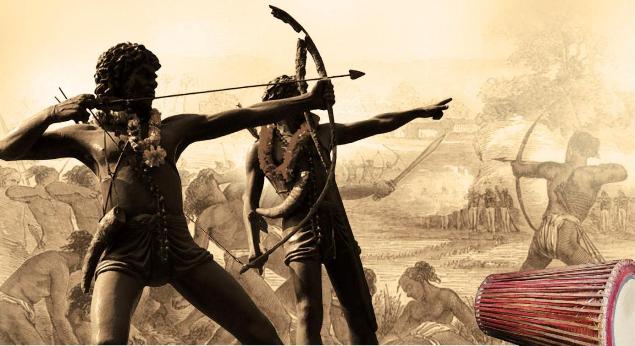 মাসুদ স্যার স,ই,ক.
ব্রিটিশ বিরোধী আন্দোলনে সাঁওতালদের ভূমিকা কেমন ছিল?
20
দলগত কাজ
মাসুদ স্যার স,ই,ক.
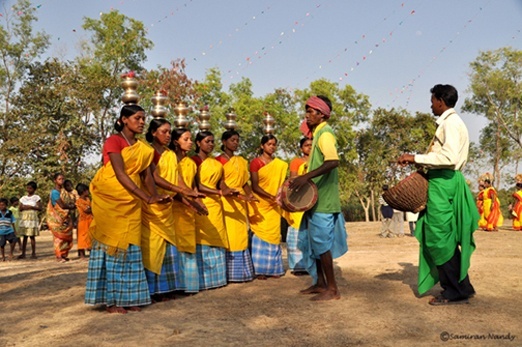 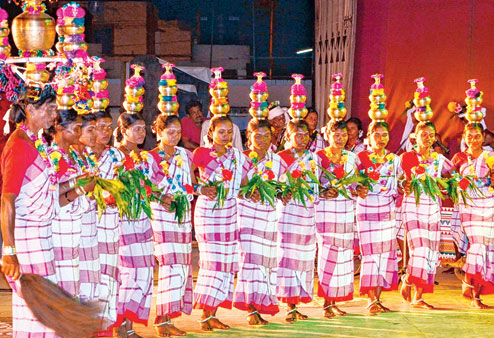 উপরের উপজাতি  দুটির জনগোষ্ঠীকে উন্নয়নের মূল স্রোত ধারায় নিয়ে আসতে  আমরা কী  করতে পারি তা আলোচনা করে লেখ।
মূল্যায়ন
বহুনির্বাচনী প্রশ্নঃ 1
১। ত্রিপুরা মেয়েদের পরনের কাপড়ের উপরের অংশের নাম কি?
(ক) রিনাই
(খ) রিসাই
(গ) ধুতি
(ঘ) গরদ
মাসুদ স্যার স,ই,ক.
22
বহুনির্বাচনী প্রশ্ন
২। বাংলাদেশে ত্রিপুরাদের বসবাস রয়েছে-
সিলেট
রাঙামাটি
iii. খাগড়াছড়ি
নিচের কোনটি সঠিক?
(ক) i ও ii
(খ) ii ও iii.
(ঘ) i, ii ও iii.
(গ) i ও iii
মাসুদ স্যার স,ই,ক.
23
বহুনির্বাচনী প্রশ্ন
নিচের উদ্দীপকটি পড়ে সংশ্লিষ্ট প্রশ্নের উত্তর দেওয়ার চেষ্টা কর ।

মিনু বাংলাদেশের সাঁওতাল ক্ষুদ্র জাতিসত্তার ধর্ম নিয়ে গবেষণা করছিল। কিন্তু গবেষণায় দেখা যায় তাদের আদি দেবতা নিয়ে আছে নানা মত। 

৩। উদ্দীপকের ক্ষুদ্র জাতিসত্তার আদি দেবতা নিয়ে নানা মত থাকার নাম কারণ কি?
(ক) নির্দিষ্ট  ধর্ম না থাকা
(খ) নির্দিষ্ট স্থানে বসবাস না করা
(গ) নির্দিষ্ট  ধর্মগ্রন্থ না থাকা
(ঘ) নির্দিষ্ট নেতা না থাকা
মাসুদ স্যার স,ই,ক.
24
বাড়ির কাজ
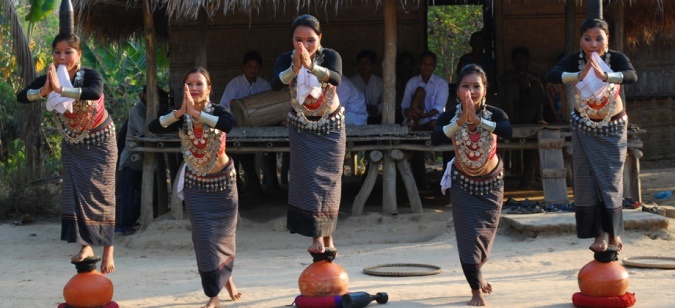 নিচের ‍উদ্দীপক পড়ে প্রশ্নের উত্তর প্রদান কর।

বার্ষিক বনভোজনে কুয়াকাটা যায় রাইসা। একটি ক্ষুদ্র জনগোষ্ঠীর জনগনকে দেখতে পায় সে। 
যারা পটুয়াখালী জেলায় অধিক সংখ্যায়  বাস করছে তাদের সমাজ ব্যবস্থা পূর্ন গনতান্ত্রিক। 
তাদের নেতা নির্বাচিত হয় পুরুষদের ভোটের মাধ্যমে। নির্বাচনে নারীরা অংশগ্রহন করতে পারে না। 

ক. নৃ গোষ্ঠী কী?
খ. জুম চাষ বলতে কী বুঝ?
গ. উদ্দীপকে রাইসা কোন ক্ষুদ্র নৃ-গোষ্ঠীর জনগনকে দেখতে পায় ব্যাখ্যা কর। 
ঘ. উক্ত নৃ-গোষ্ঠীর বিবাহ ব্যবস্থার সাথে কি আধুনিক সমাজের বিবাহ ব্যবস্থার সাদৃশ্য বিদ্যমান রয়েছে?
বিশ্লেষণ কর ।
মাসুদ স্যার স,ই,ক.
25
ধন্যবাদ
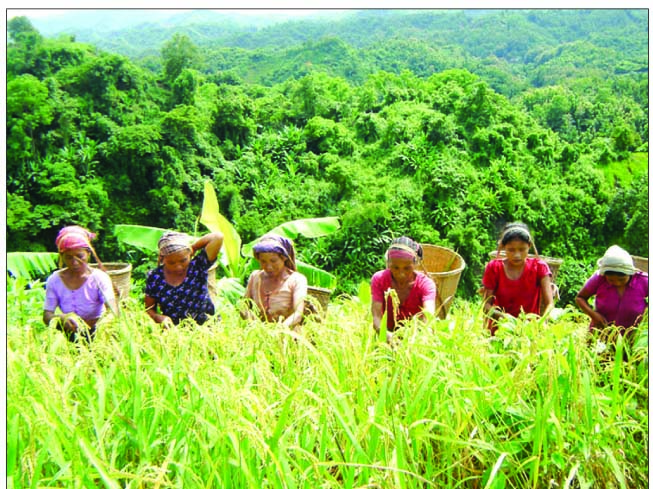 মাসুদ স্যার স,ই,ক.
26